2024 SNP MODEL OF CARE (MOC)TRAINING IMPERIAL HEALTH PLAN
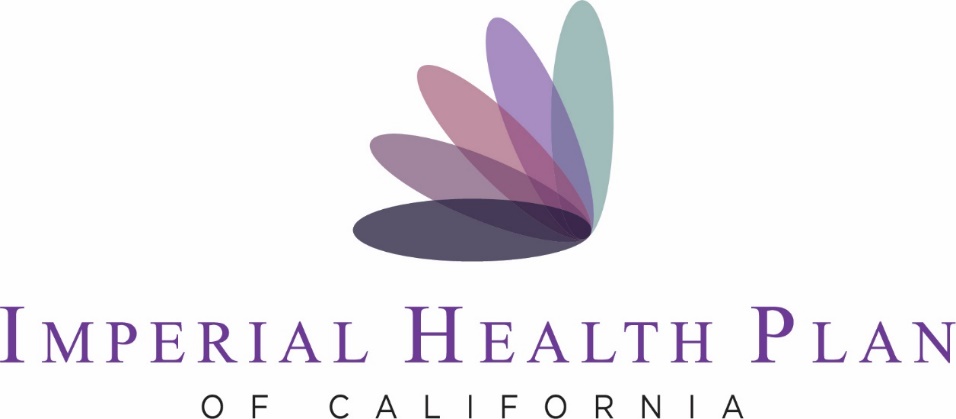 SNP Overview
The Medicare Modernization Act of 2003 (MMA) established a Medicare Advantage Coordinated Choice Plans specifically designed to provide targeted care to individuals with special needs.  
 
 “Special needs individuals” are   
1) dual eligible; Members who qualify for both Medicaid and Medicare
2) institutionalized individuals; and/or
3) individuals with severe or disabling chronic conditions, as specified by CMS
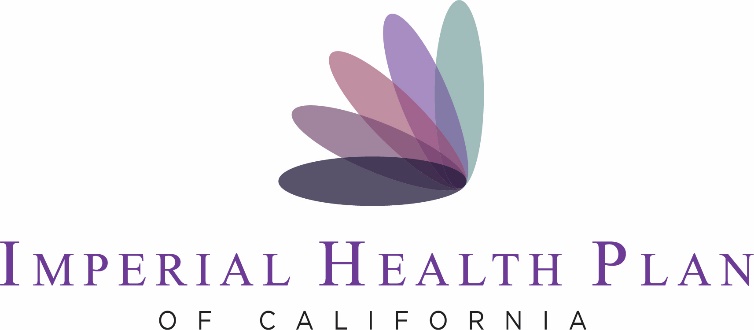 SNP POPULATION
Imperial Health Plan services SNP members in the following Counties
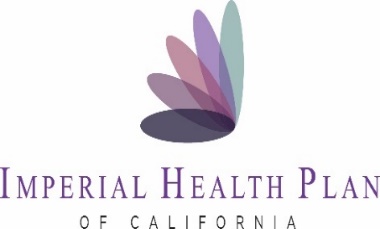 SNP Overview
We perform a population assessment to build a  Model of Care that will best serve the needs of the  members.
Some of the factors identified include but not limited to the following:
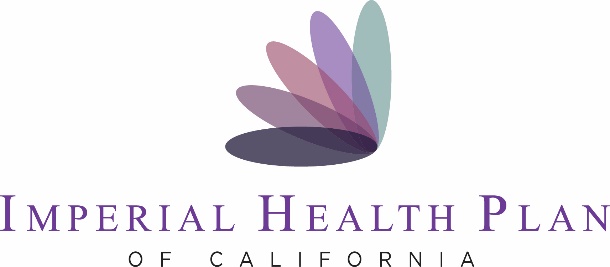 SNPs
D-SNPs
Members that are dually eligible for Medicare and Medicaid
Diabetes
Chronic Heart Failure
Cardiovascular Disorders
Cardiac Arrhythmias
Coronary Artery Disease
Peripheral Vascular Disease
Chronic Venous Thromboembolic Disorder
Members with chronic and disabling disorders.  One or more of the following chronic diseases depending on the specific plan
C-SNPs
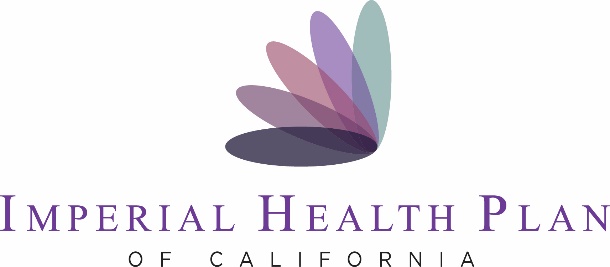 MOC Goals
Improve Outcomes
Improve Access to Services
Improve Transitions of Care
Improve perceived Health Status
Communication between providers
Preventive Health both general & patient specific
Community Resource needs both Clinical and Non-Clinical Health Department, Rural Clinics, Home Care Senior Centers, Food, Transportation, Housing
Medication adherence and safety
Assistance in Transition to care settings (home, hospital, etc.)
Performance of goals measured through reporting, monitoring and surveys of membership.
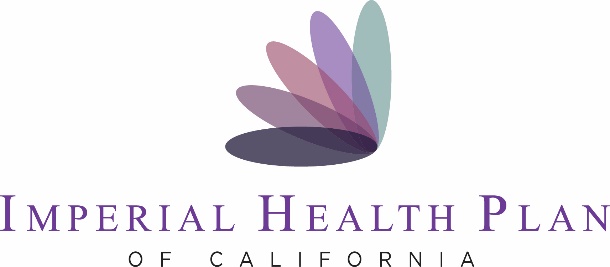 Staff Structure
All staff work as an integrated team for care management of the enrollee.
Staff Roles include but are not limited to:
Administrative Staff
Member/Enrollee Services 
Customer Service Staff
Appeals and Grievances Staff
Member/Enrollee Accounting Team
Claims Team
Clinical Staff
Behavioral Health Clinicians
Licensed Clinical Social Workers
Psychologists
Mental Health Counselors
Medical Clinicians
Community Connectors
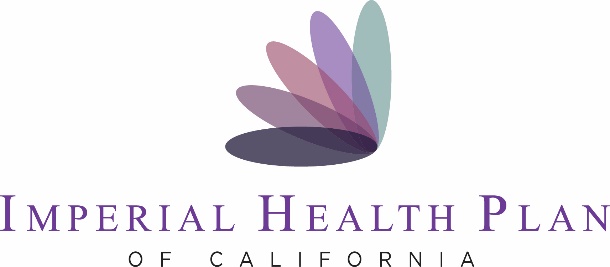 Staff Structure and Description
The Human Resources team is responsible for ensuring ongoing monitoring is conducted in accordance with state and federal requirements.
The Quality Improvement Team monitors and evaluates MOC activities to help improve the programs.
Administrative & Clinical Oversight Staff
The Credentialing Department is responsible for ensuring physicians are fully credentialed.
Provider Services is responsible for network availability/access, provider training, and evaluation to ensure valuable member experiences.
The Medial Director Team has oversight of the development, training and integrity of Healthcare Services and Quality Improvement programs.
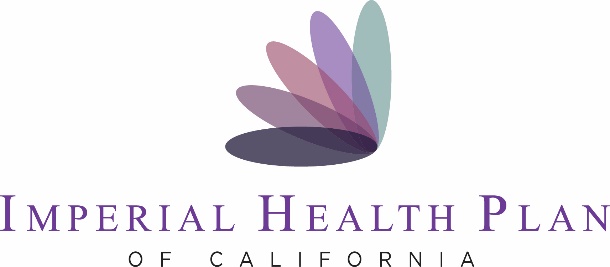 The team serves as a resource for Integrated Case Management Teams and providers regarding member/enrollee’s health care needs and care plans. Selects and monitors usage of nationally recognized medical necessity criteria, preventive health guidelines and clinical practice guidelines.
Specialized Provider Network
Imperial has an adequate and specialized provider network that maintains the appropriate licensure and competency to address the needs of the target population
Imperial provides the full SNP Model of Care with team based internal case management when it is not provided by the member’s primary care provider and medical group.

Provider Network has Specialized Expertise, utilizes clinical practice guidelines and protocols
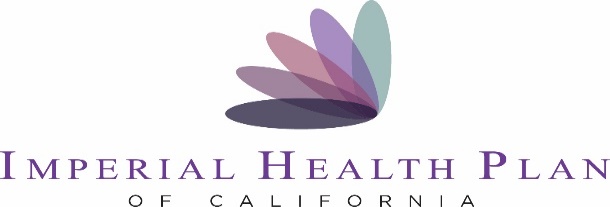 Model of Care Training
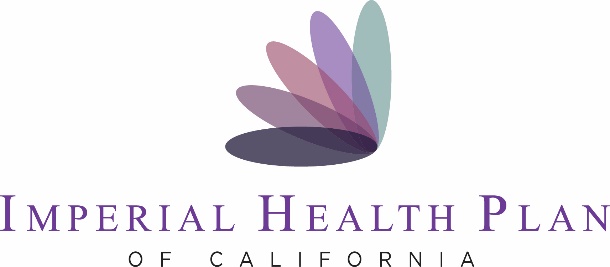 Health Risk Assessment (HRA)
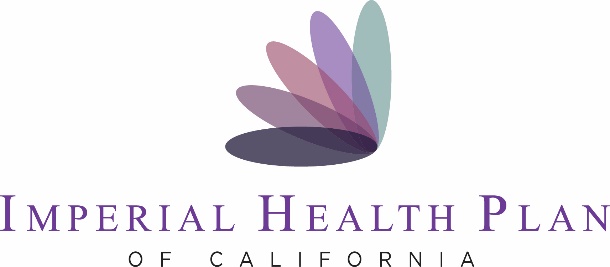 Care Management
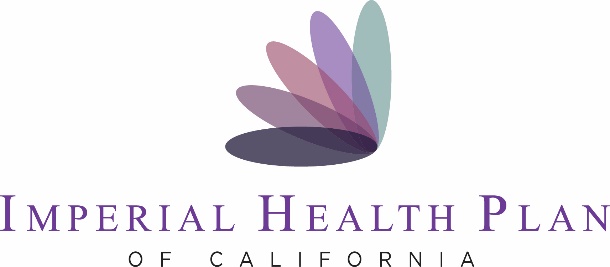 Interdisciplinary Care Team (ICT)/Integrated Communication Network
Imperial’s staff works with all members of the ICT in coordinating the plan of care for the enrollee
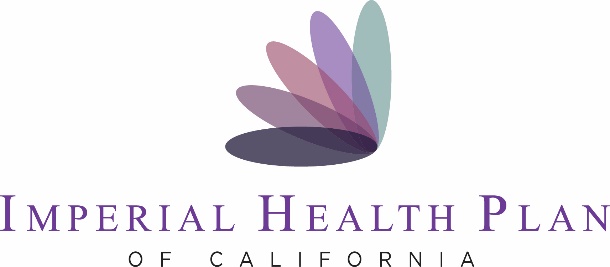 Face to Face Encounters
What are Face to Face encounters?
Clinical Functions of Face to Face
Appropriate Personnel for Face to Face
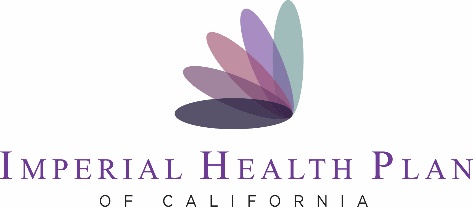 Performance and Health Outcomes Measurement
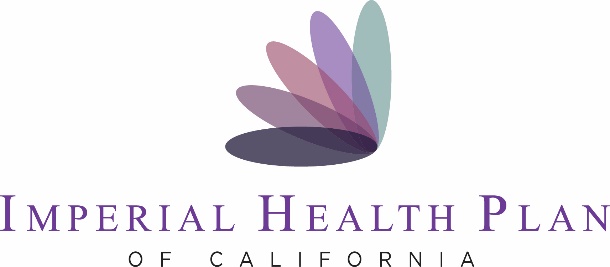 QUESTIONS/COMMENTS
Providers:
Please contact our Provider Relations Department at (626) 838-5100 Prompt 5
Staff:
Please contact our Health Education Department at (626) 838-0052
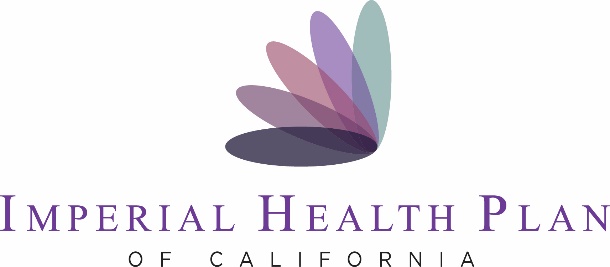